¿FRÍO O CALIENTE?
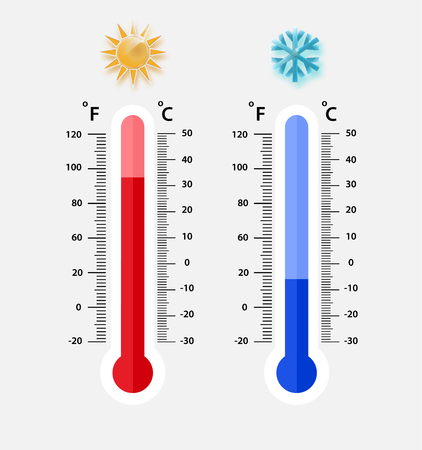 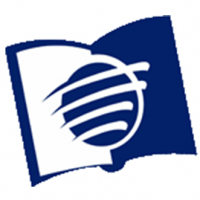 ESCUELA SABÁTICA
IGLESIA ADVENTISTA DEL 7° DÍA
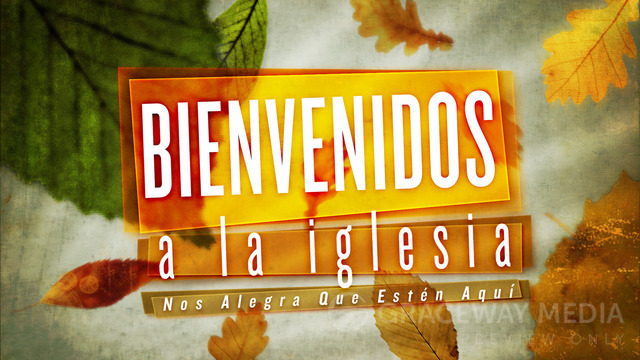 SERVICIO DE CANTO
#508 “Contendamos siempre por nuestra fe”,
 #282 “Brilla, Jesús”.
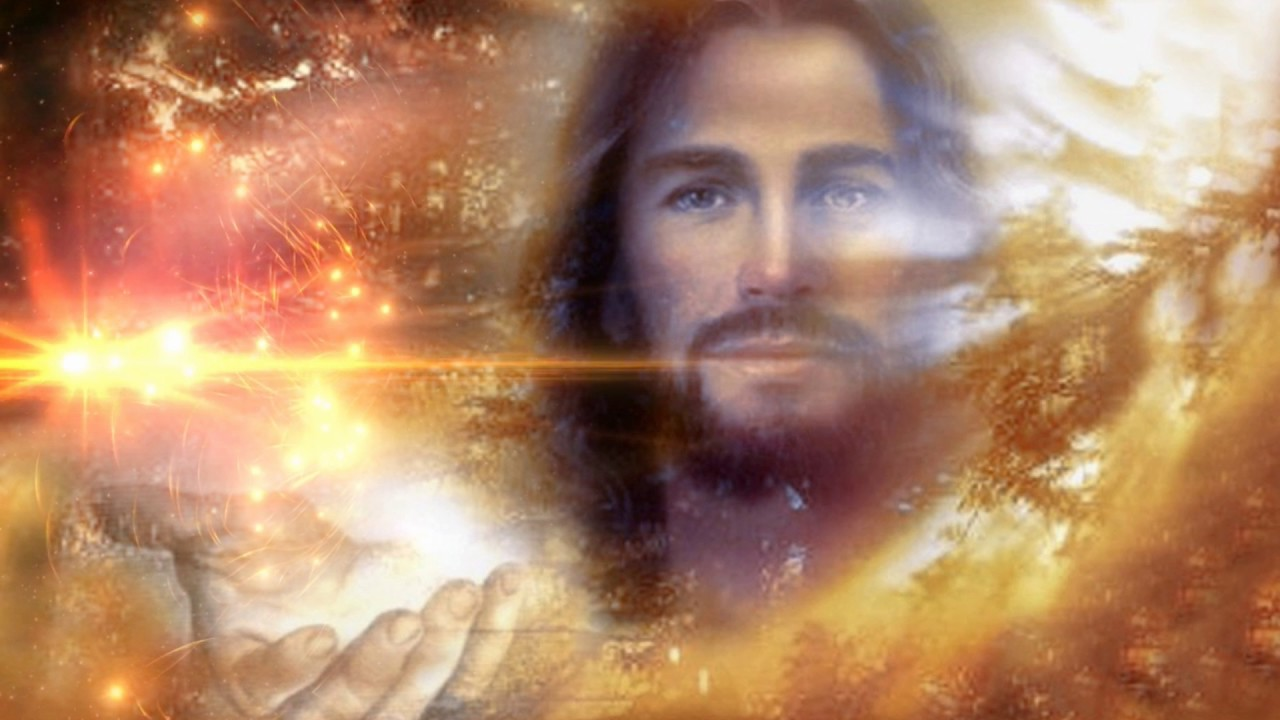 LECTURA BÍBLICA
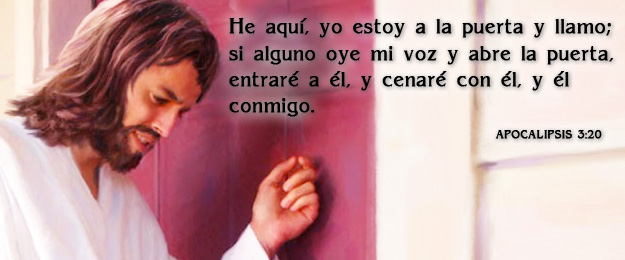 APOCALIPSIS 3:20
ORACIÓN DE RODILLAS
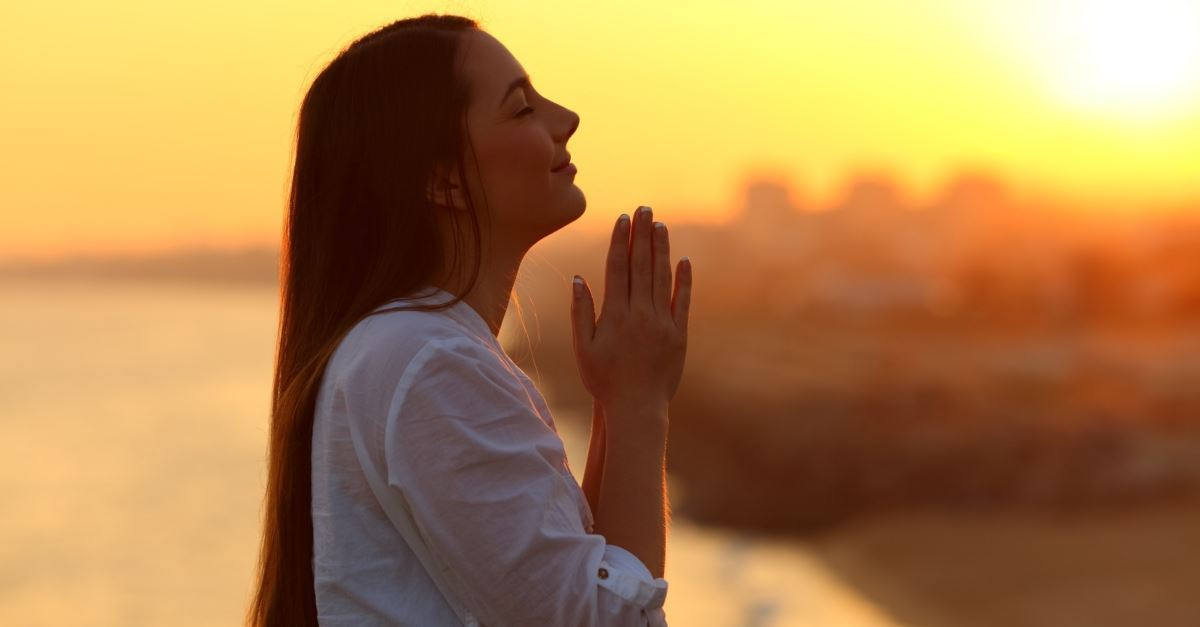 PROPÓSITO
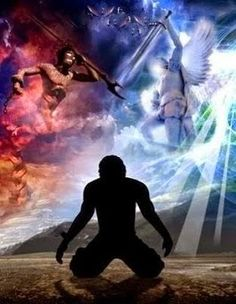 Recordar que la vida cristiana es una constante batalla, una marcha y que nadie debe estar confiado sobre su condición espiritual, siempre habrá que mejorar.
INTRODUCCIÓN
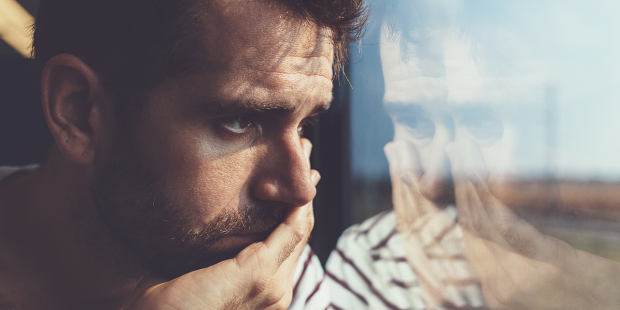 ¡Qué gran engaño el que puede albergarse en la mente humana, el pensar que todo está bien en su vida cristiana cuando todo anda mal!
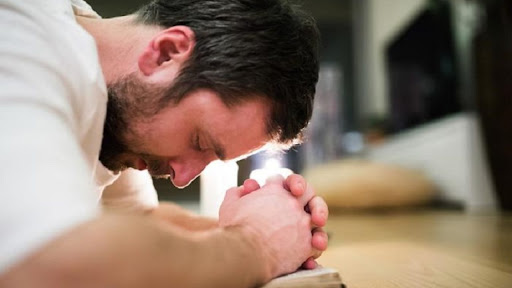 ¿Cómo evitar el síndrome del tibio? “ Oración y esfuerzo, esfuerzo y oración, debieran ser la tarea diaria de nuestra vida. Nadie que no ore puede estar seguro un solo día o una sola hora” 
Eventos de los ultimo días, p. 54
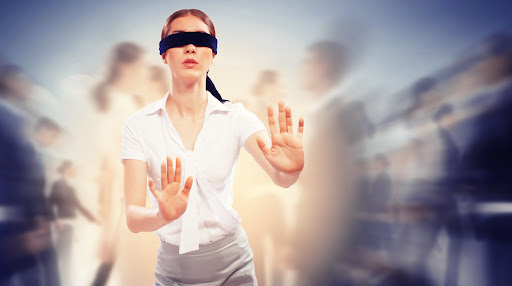 Elena de White menciona: “Se me ha mostrado que la mayor razón por la cual los hijos de Dios se encuentran 
ahora en este estado de ceguera espiritual, es que no quieren recibir la corrección. Muchos han despreciado 
los reproches y amonestaciones que se les dirigieron.
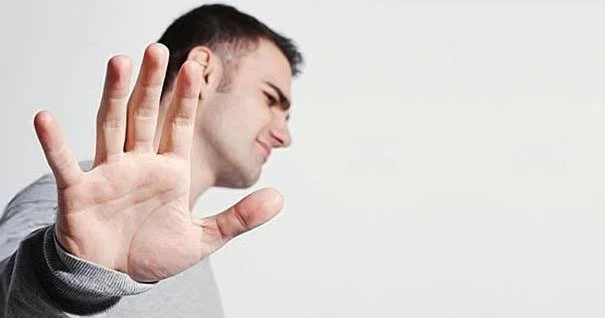 El testigo fiel condena la tibieza de los hijos de Dios, 
que confiere a Satanás gran poder sobre ellos en este tiempo de espera y vigilancia”. 
Testimonios para la Iglesia, tomo3, p. 281.
HIMNO DE ALABANZA
#235 “La razón de vivir”
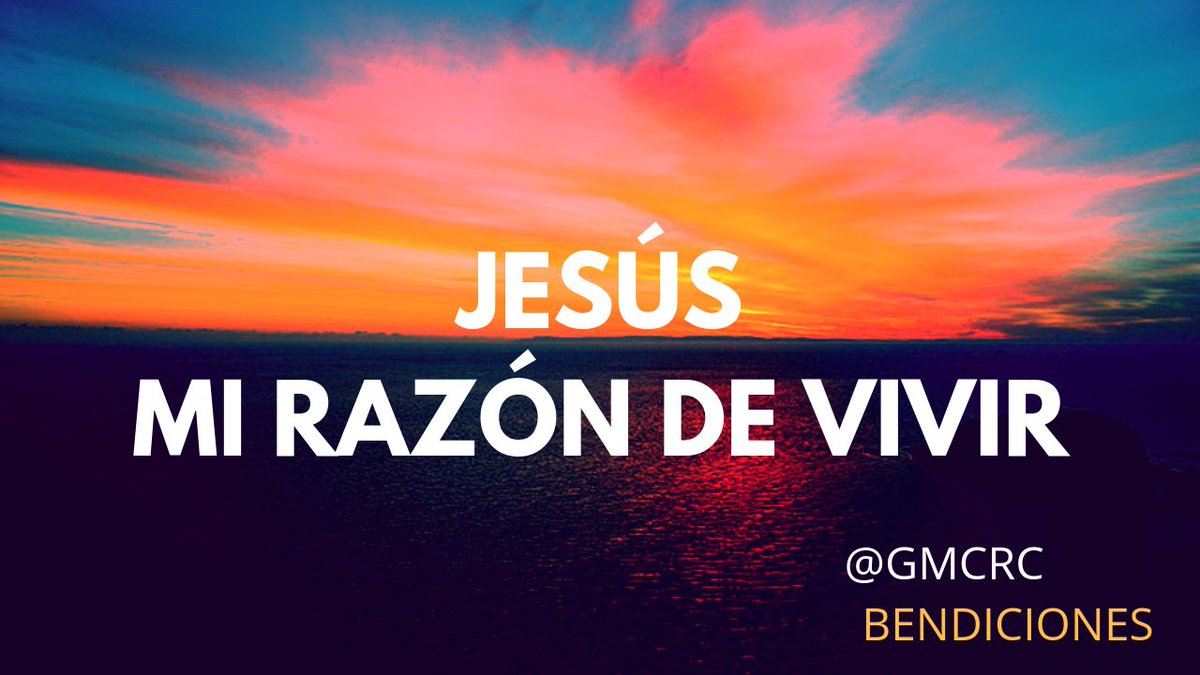 MISIONERO MUNDIAL
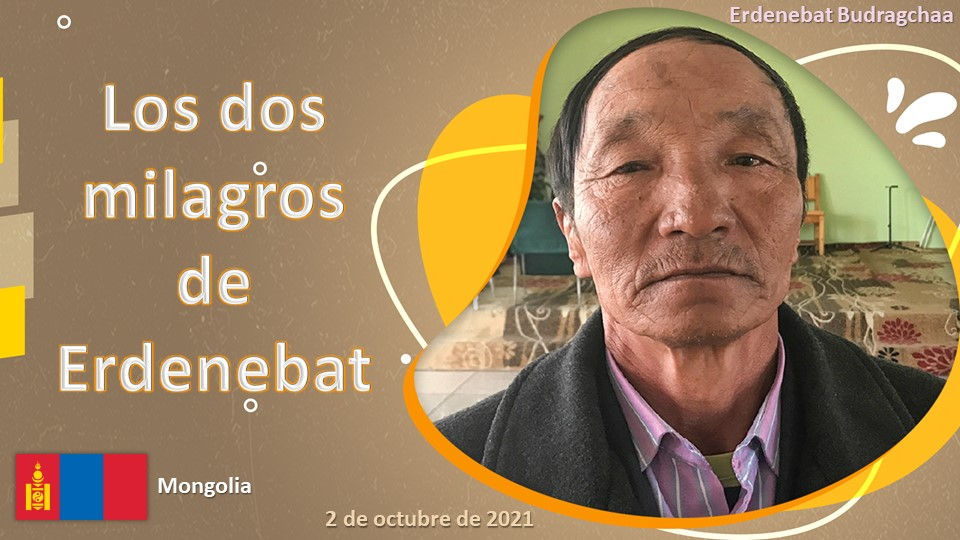 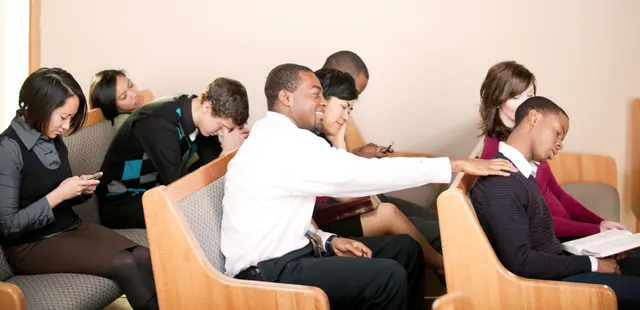 La posición del tibio suele ser cómoda. Significa también que alguien simplemente no quiere definir su posición en la iglesia. Muchas veces refleja inacción y resistencia al cambio.
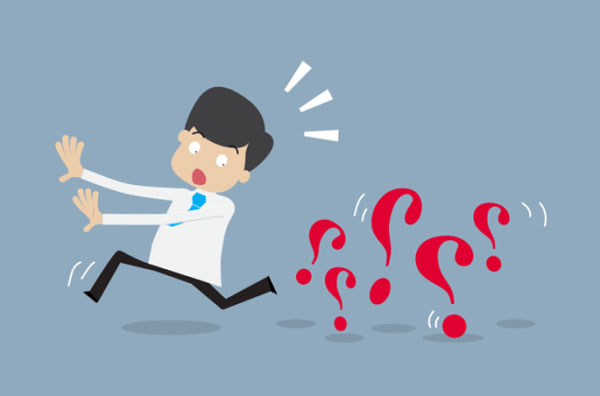 Porque no quiere asumir responsabilidades activas en la iglesia. Los estados fríos o caliente son la alternativa, “a los tibios los vomitaré de mi 
boca” Apocalipsis 3:16.
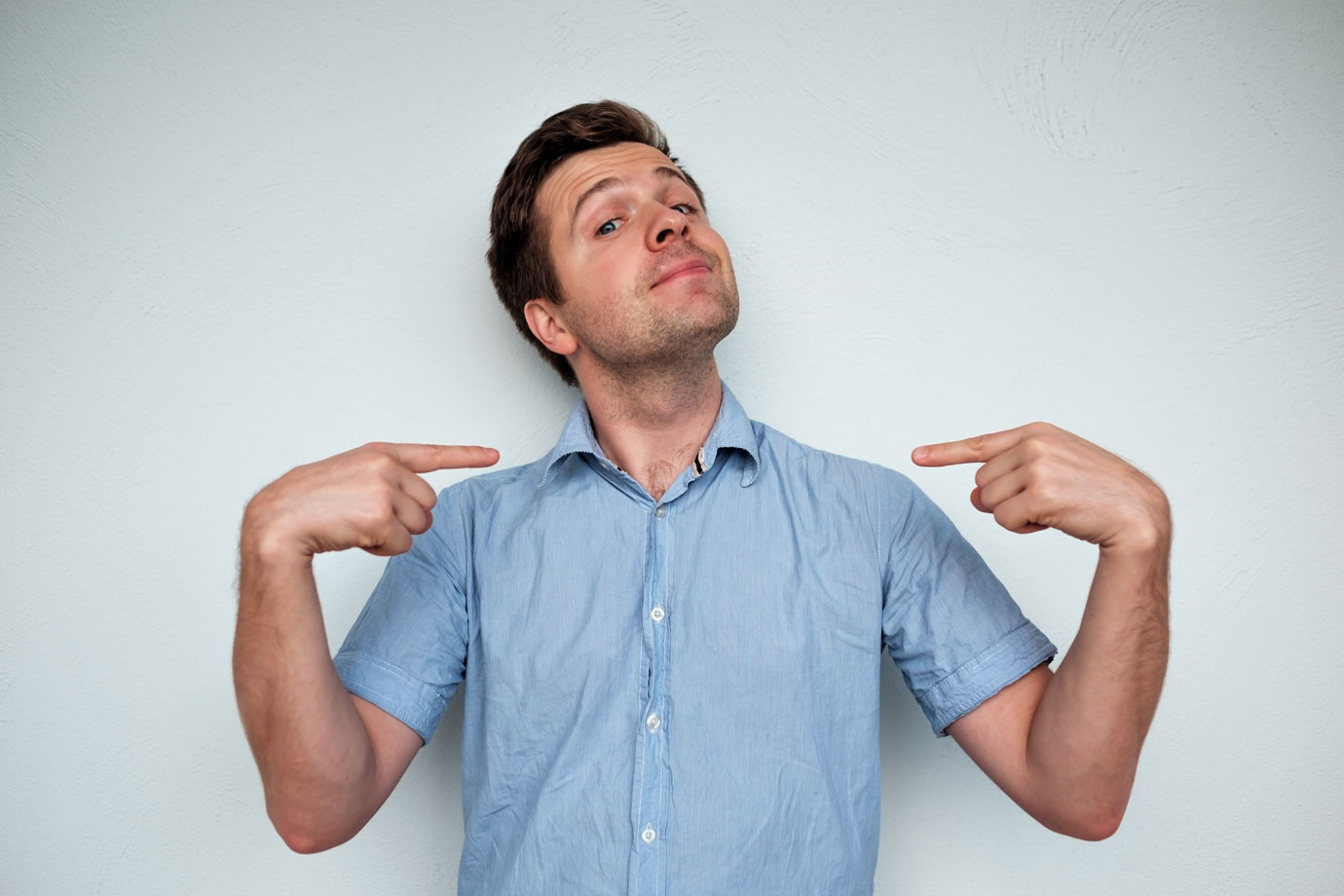 Una riqueza espiritual pasajera del tibio; es aquella donde los cristianos se sienten seguros y ricos de un conocimiento espiritual, creyendo que son buenos cristianos
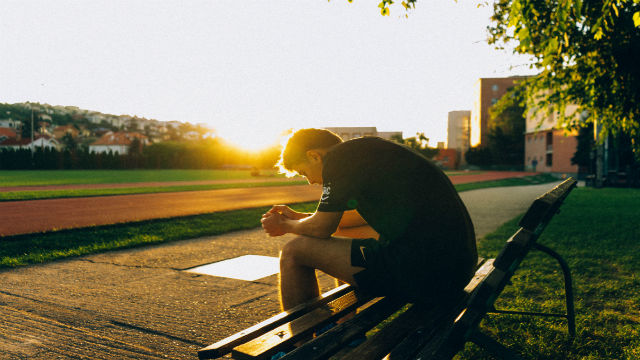 Pero se engañan porque no tienen una experiencia personal con Dios. ¿Quién de nosotros está preparado en caso de que Cristo venga hoy?
HIMNO ESPECIAL
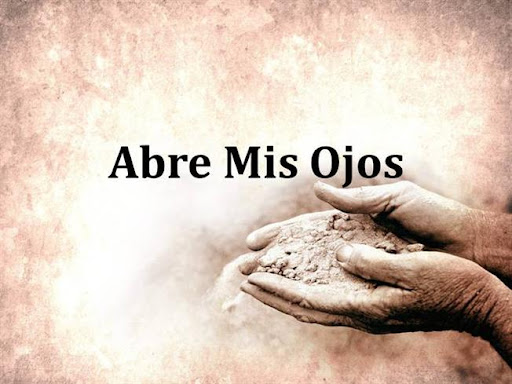 # 30
La solución a la tibieza espiritual.
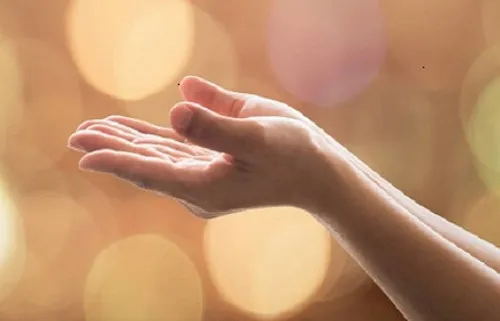 Cristo se presenta como un comerciante celestial, cargado de riquezas que va llamando de casa en casa a cada uno de nosotros, presentándonos sus mercancías incomparables.
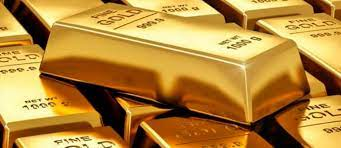 Apocalipsis 3:18 nos aconseja a “Comprar oro puro refinado” y no imitación, es decir,
 vivir una fe verdadera.
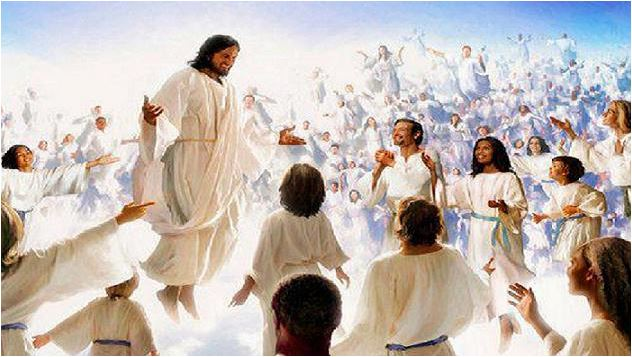 Nos regala vestiduras blancas que simbolizan su justicia, su pureza sin mancha de pecado y nos ofrece colirio para limpiar nuestros ojos espirituales, reconocer nuestra condición espiritual y poder mejorar con la ayuda del Espíritu Santo
NUEVO HORIZONTE
EVANGELISMO
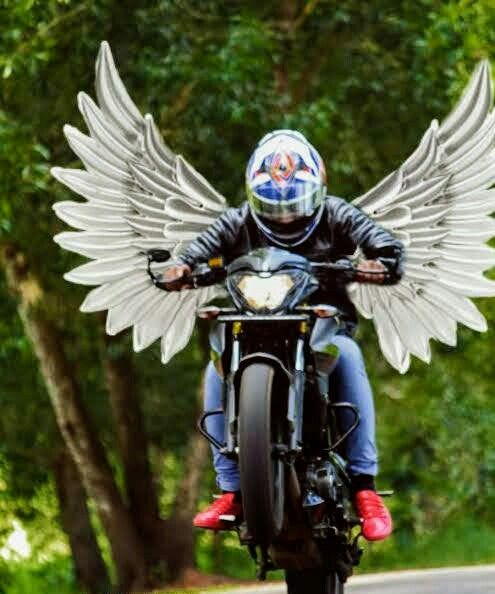 FRONTERAS INVISIBLES
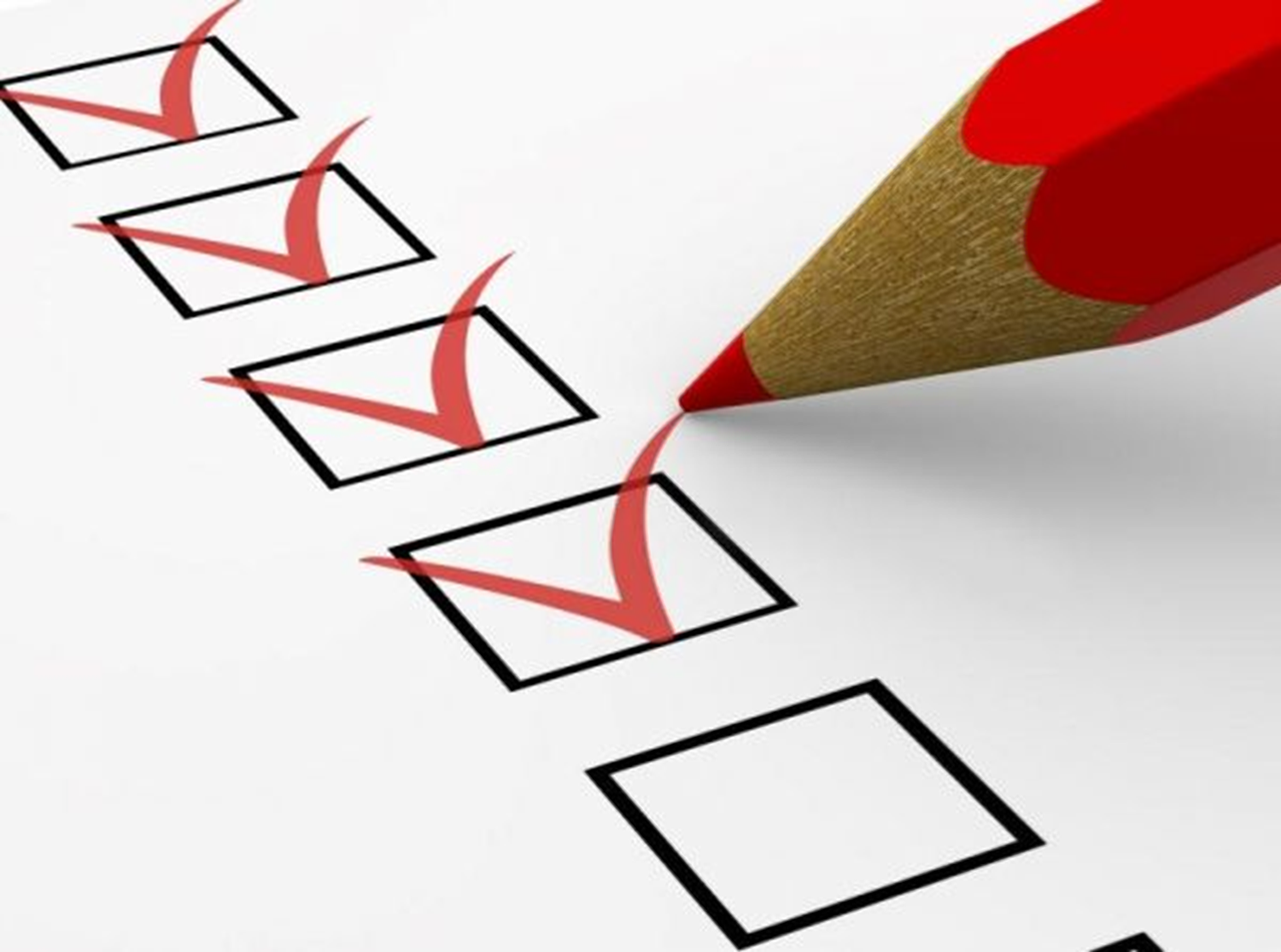 INFORME SECRETARIAL
CONCLUSIÓN
En Apocalipsis 3:19 Jesús te dice:
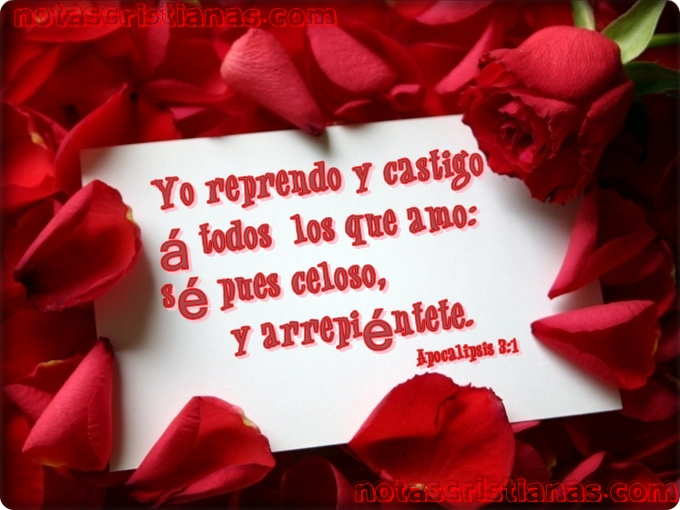 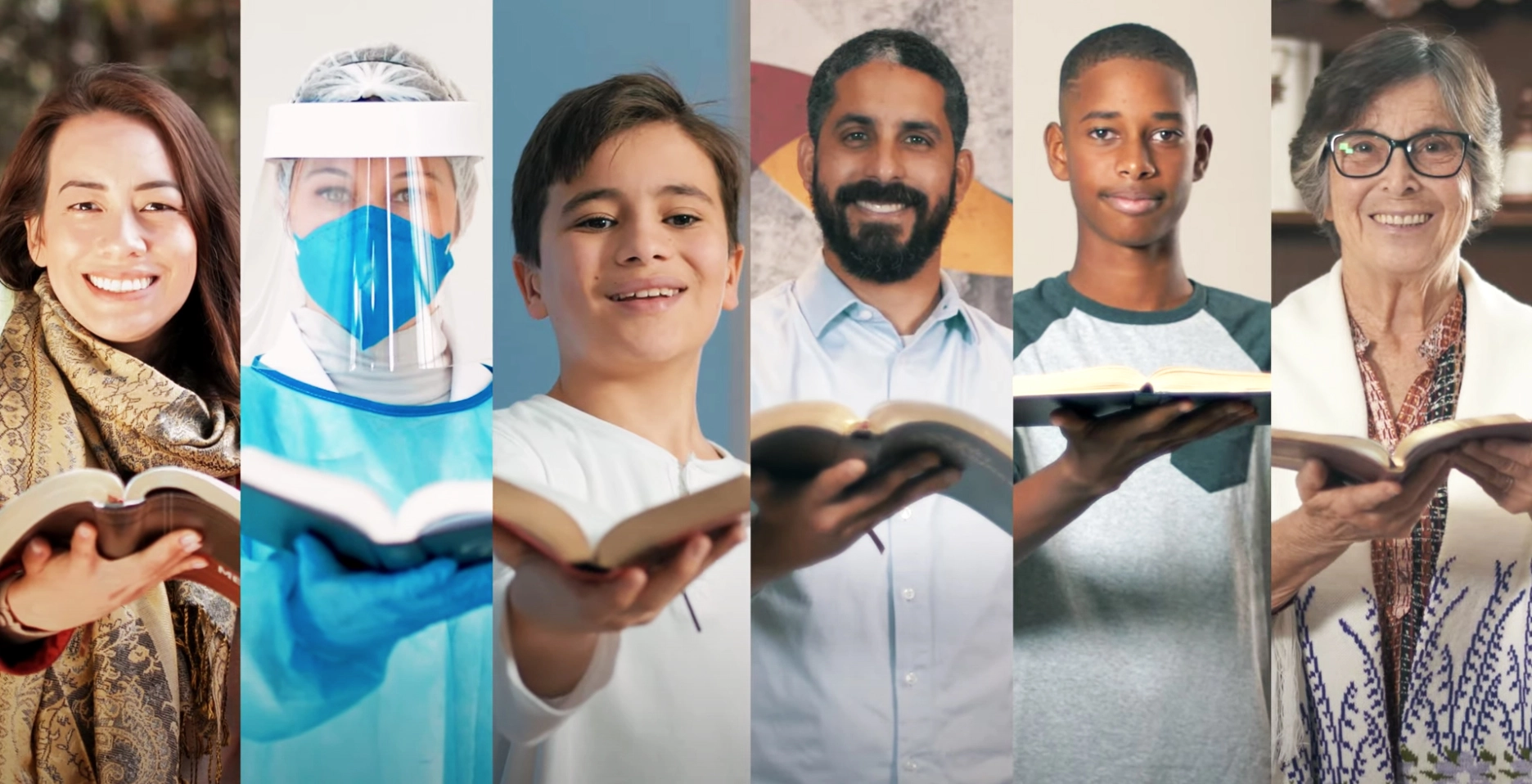 “Se puede dejar el estado tibio, neutro que es característico entre algunos miembros de la iglesia, porque Dios no acepta a los tales y debemos convertirnos en cristianos genuinos y santificados”
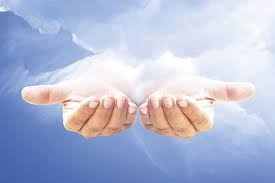 Hacemos un llamado e invitamos a la iglesia a dejar la condición tibia. Los que se comprometan ante Dios a hacer lo mejor para Cristo, iniciando en este último trimestre del año; les invito a colocarse de pie para ponernos en las manos de Dios.
VERSÍCULO PARA MEMORIZAR
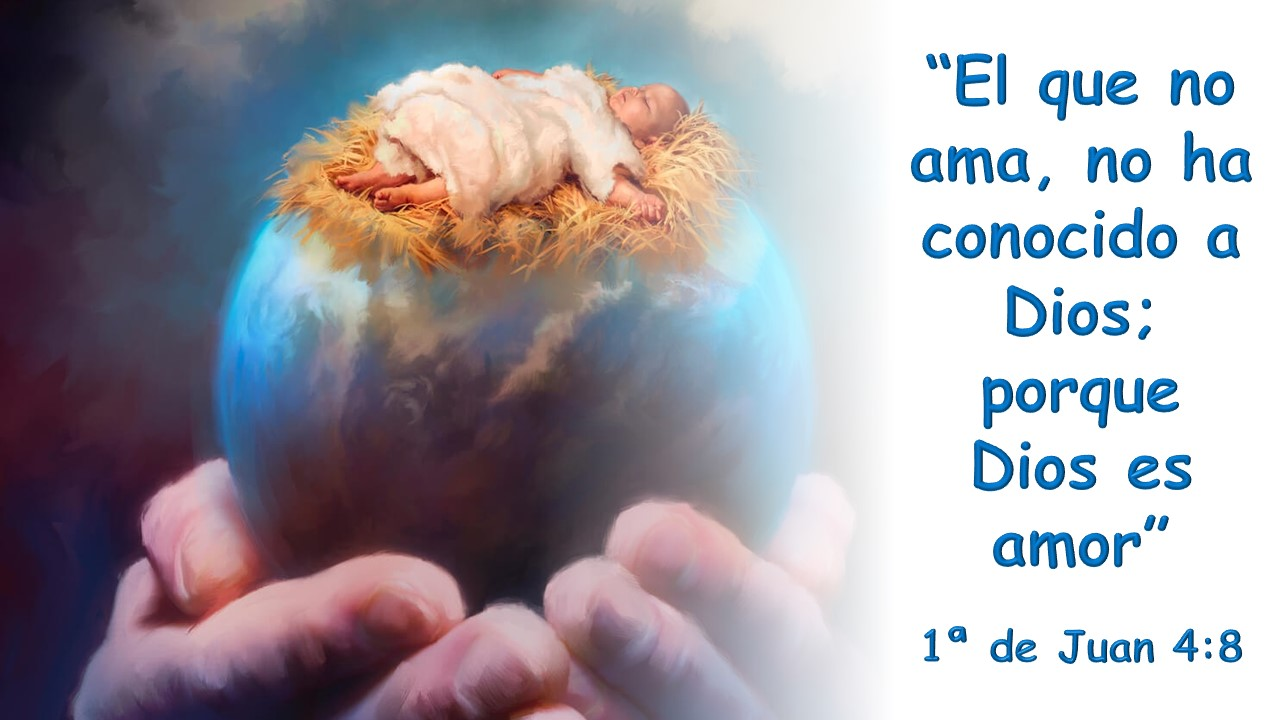 REPASO DE LA LECCIÓN # 1
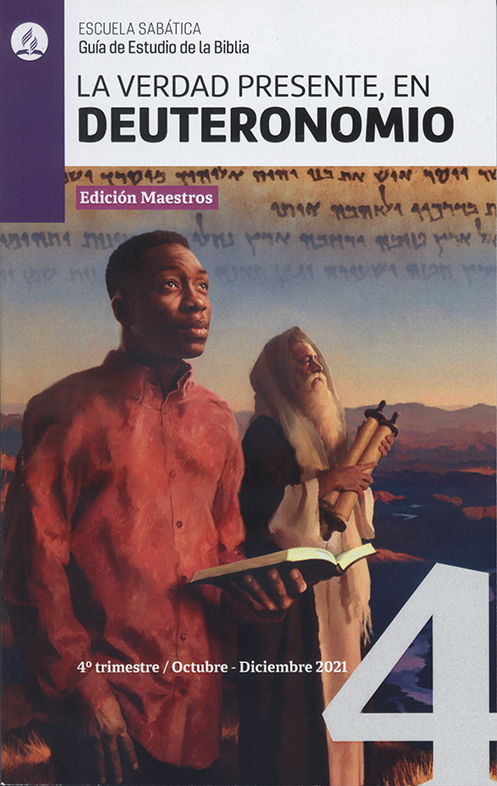 PREÁMBULO DE DEUTERONOMIO
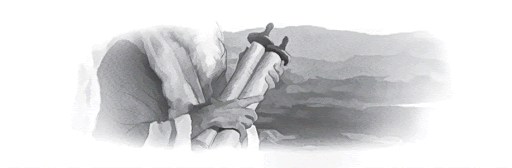 HIMNO FINAL
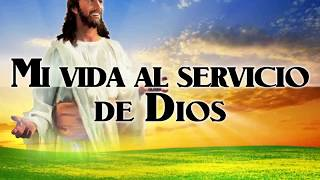 # 501
ORACIÓN FINAL
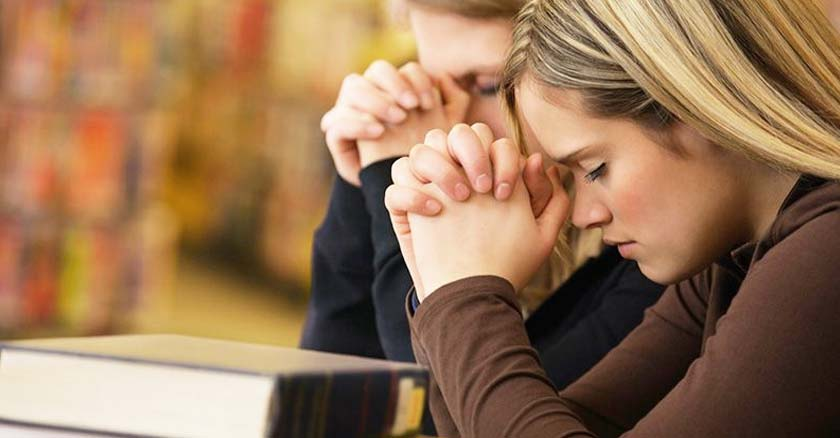 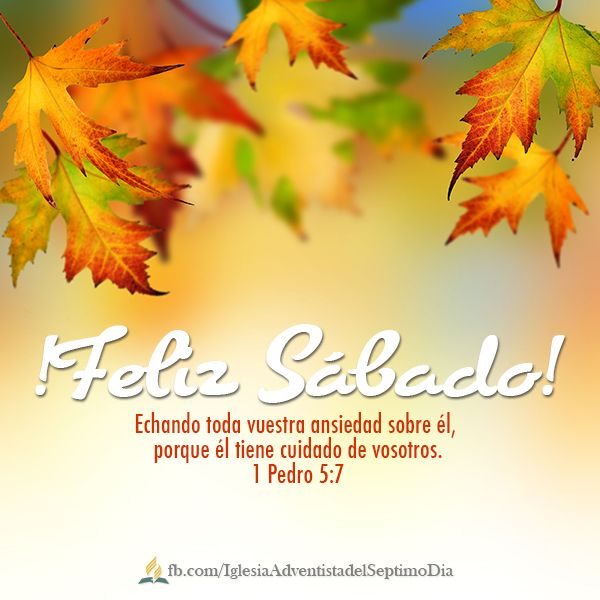